Ознакомление дошкольников старшего возраста с творчеством А. Линдгрен
Презентацию выполнила воспитатель ГБДОУ №38 Павлова Юлия Сергеевна
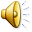 Цель проекта: Нравственно – эстетическое развитие через знакомство с творчеством А.Линдгрен.
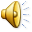 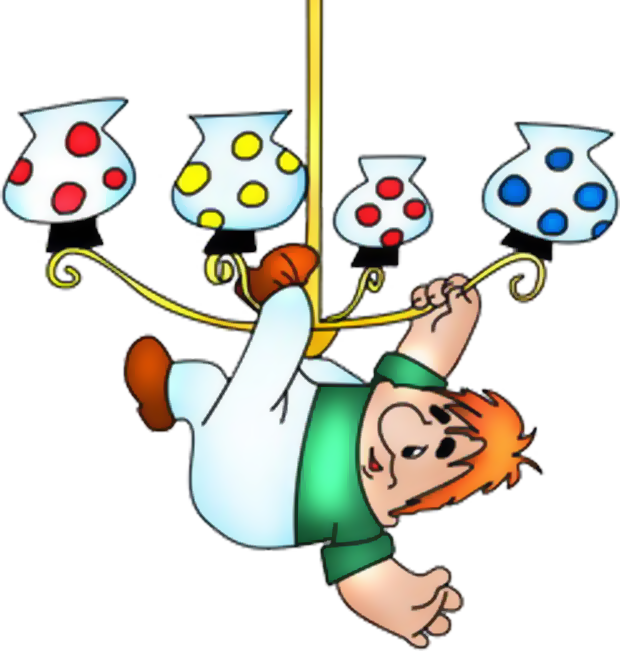 Задачи:
1. Познакомить с биографией писательницы Астрид Линдгрен;
2. Прочитать произведения «Малыш и Карлсон», «Пеппи-Длинныйчулок»;
3. Через художественную литературу и их иллюстрации воспитывать высокие нравственные качества, милосердие, справедливость, внимание друг к другу, дать представление об этических нормах;
4. Формировать устойчивый интерес к чтению и книге как источнику проведения досуга.
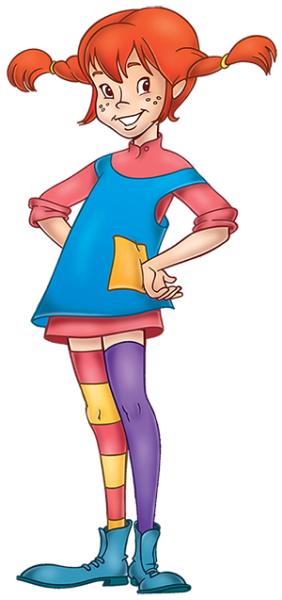 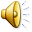 Подготовительный  Этап
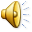 Подготовительный  этап
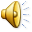 Практический  этап
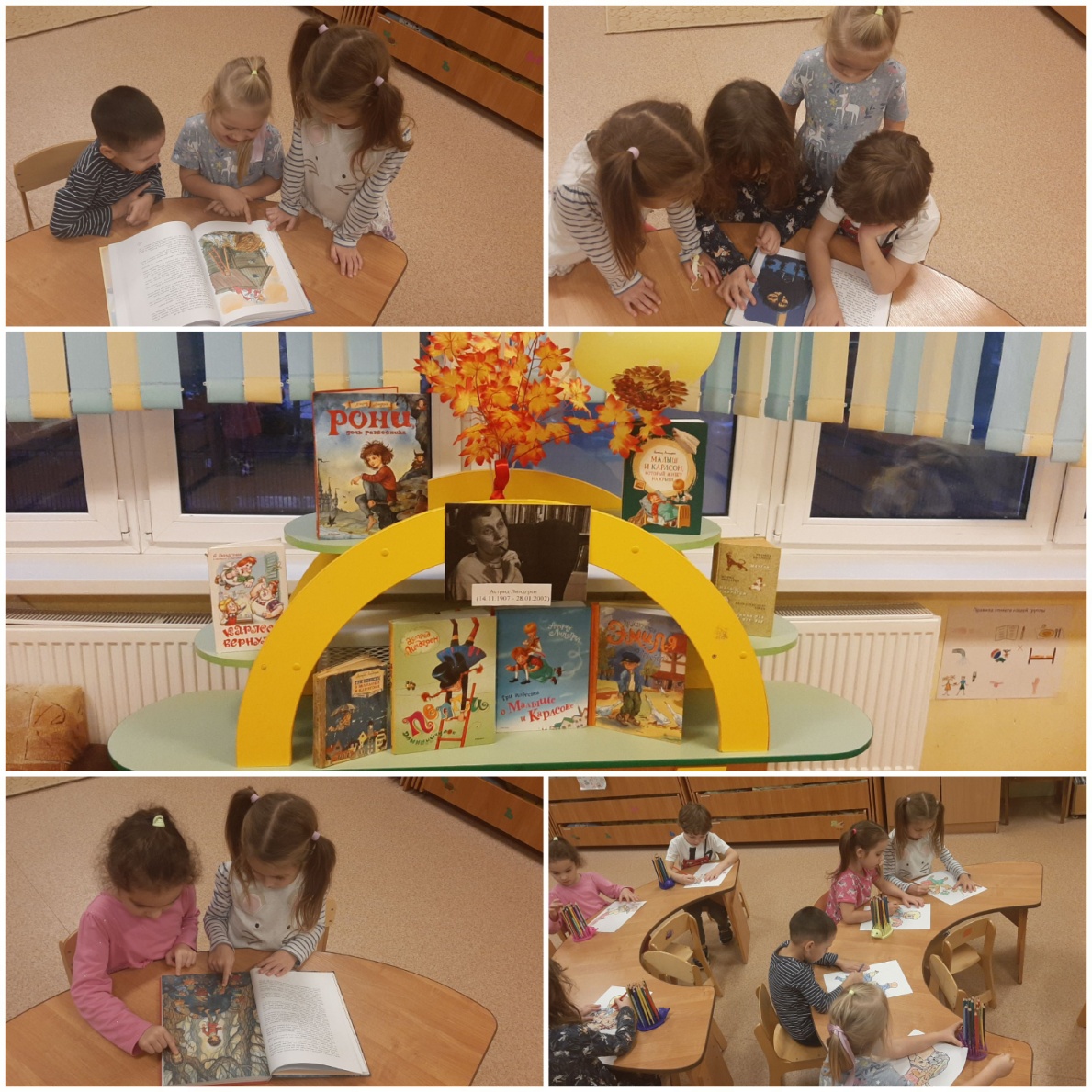 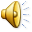 Практический этап
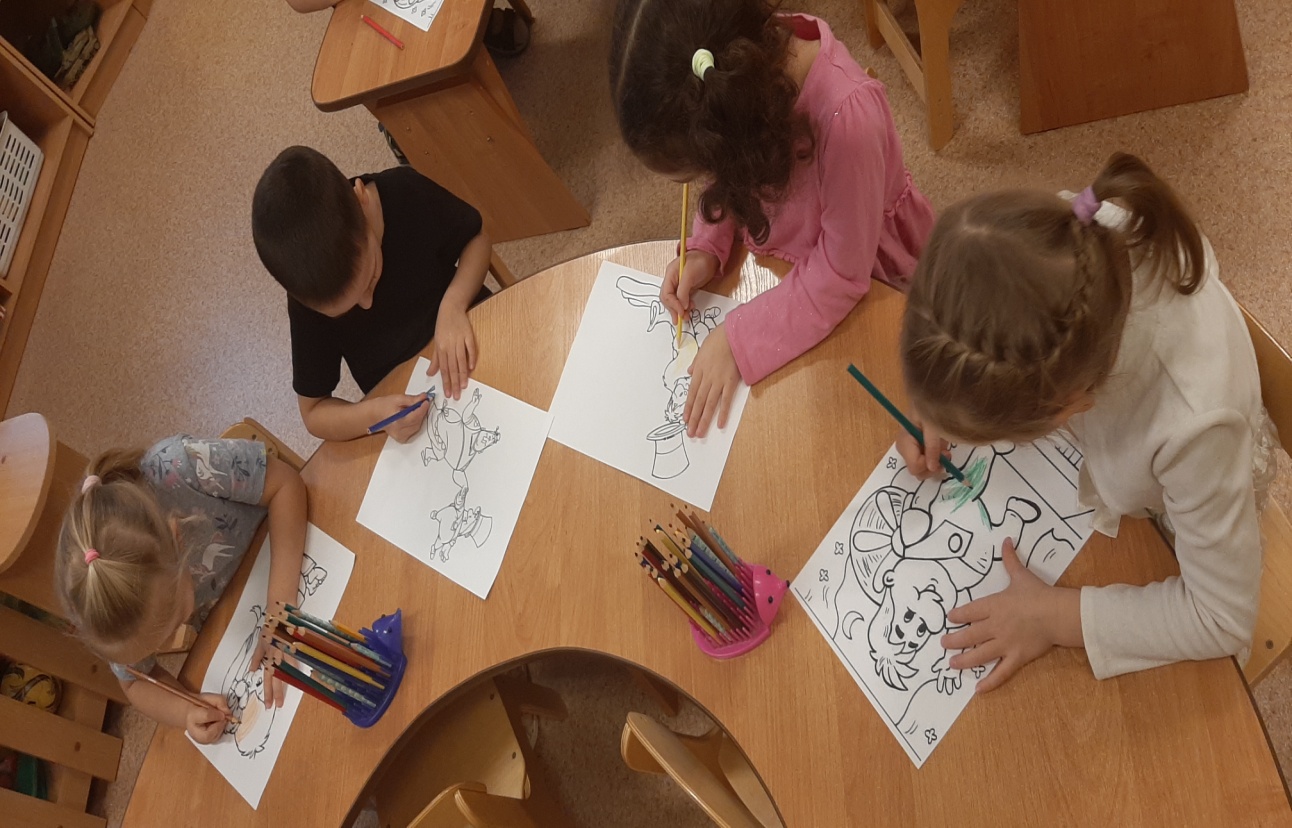 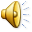 Завершающий этап
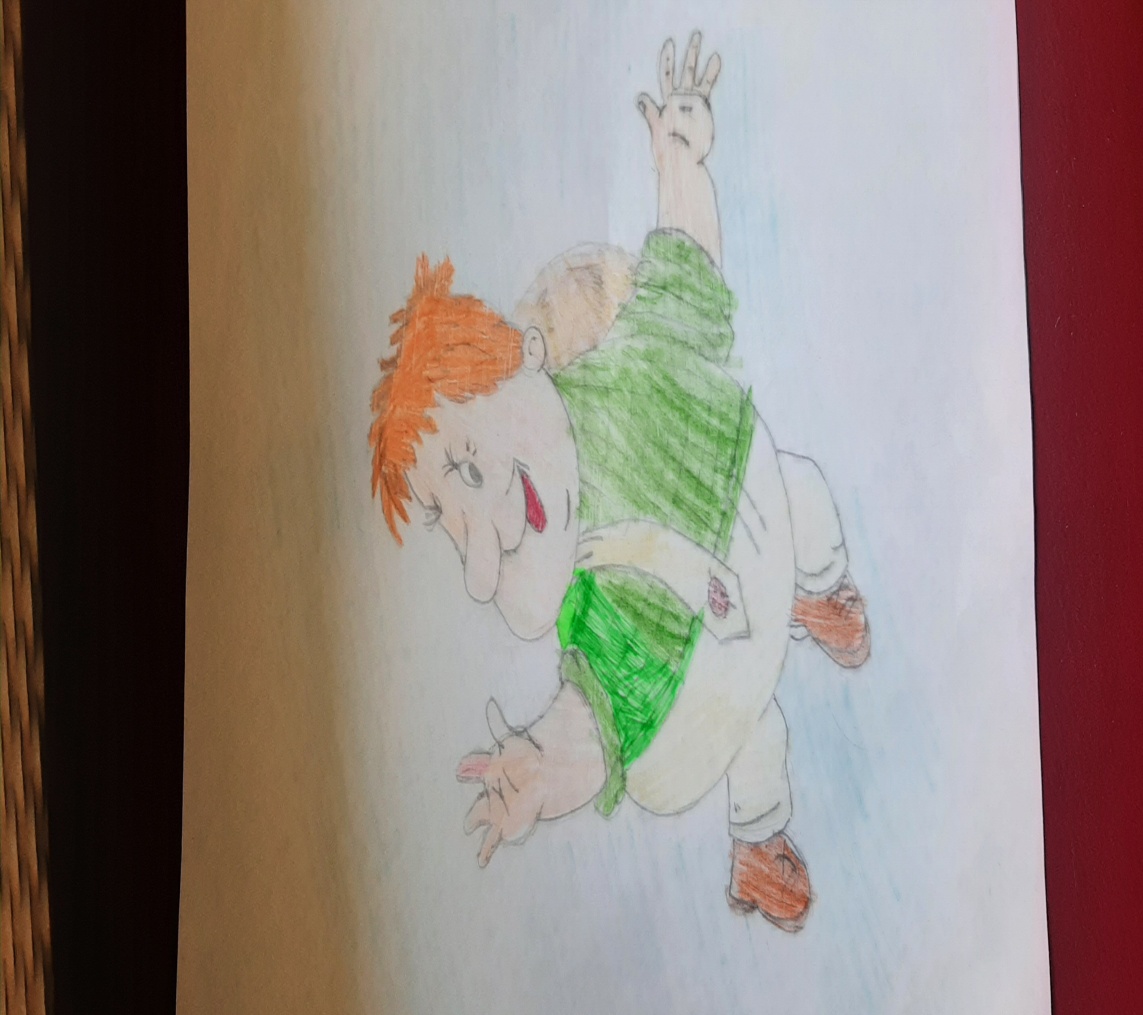 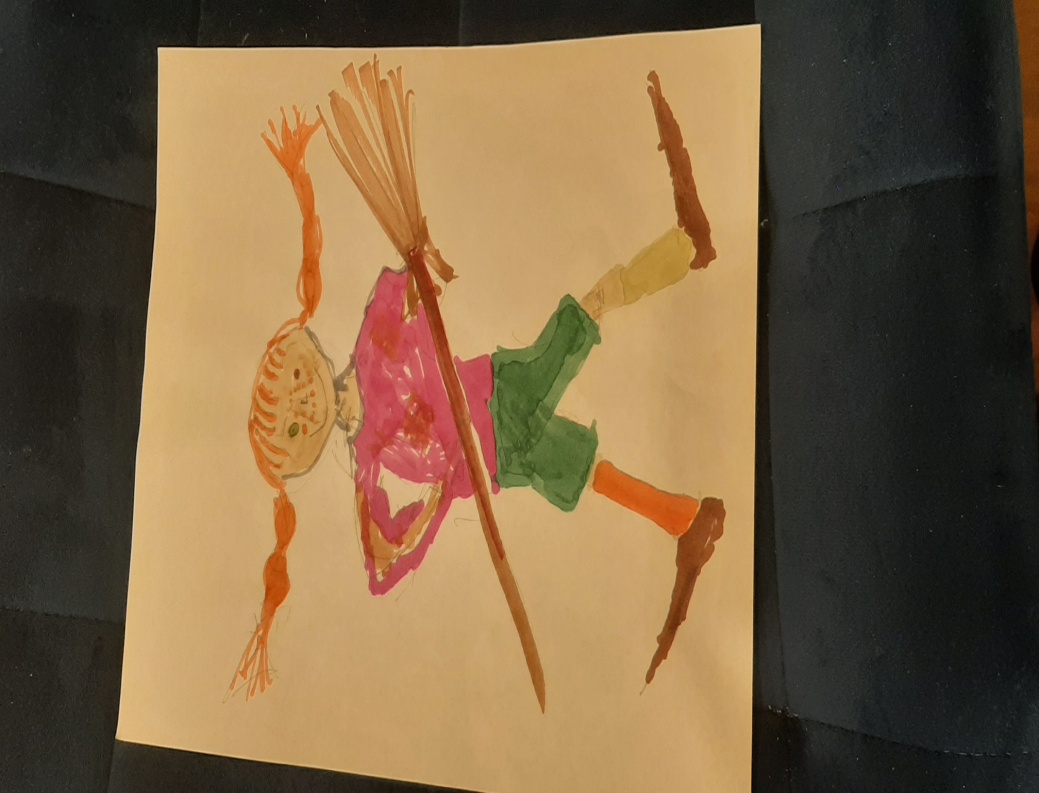 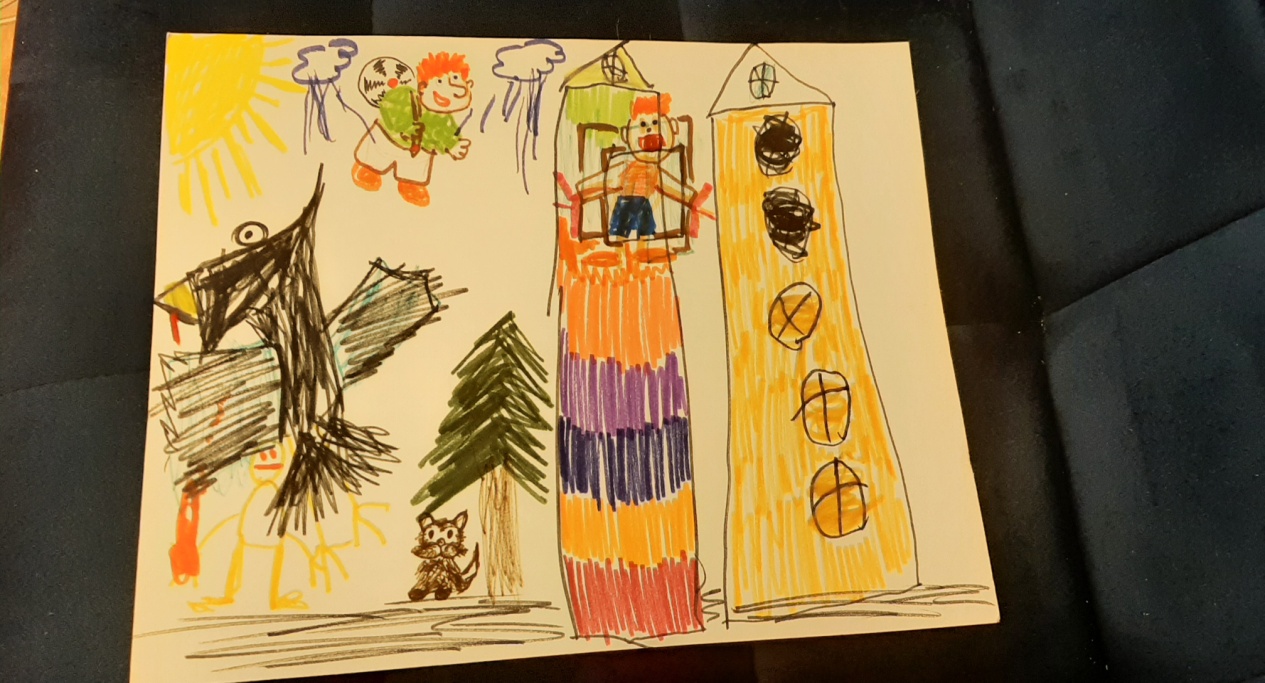 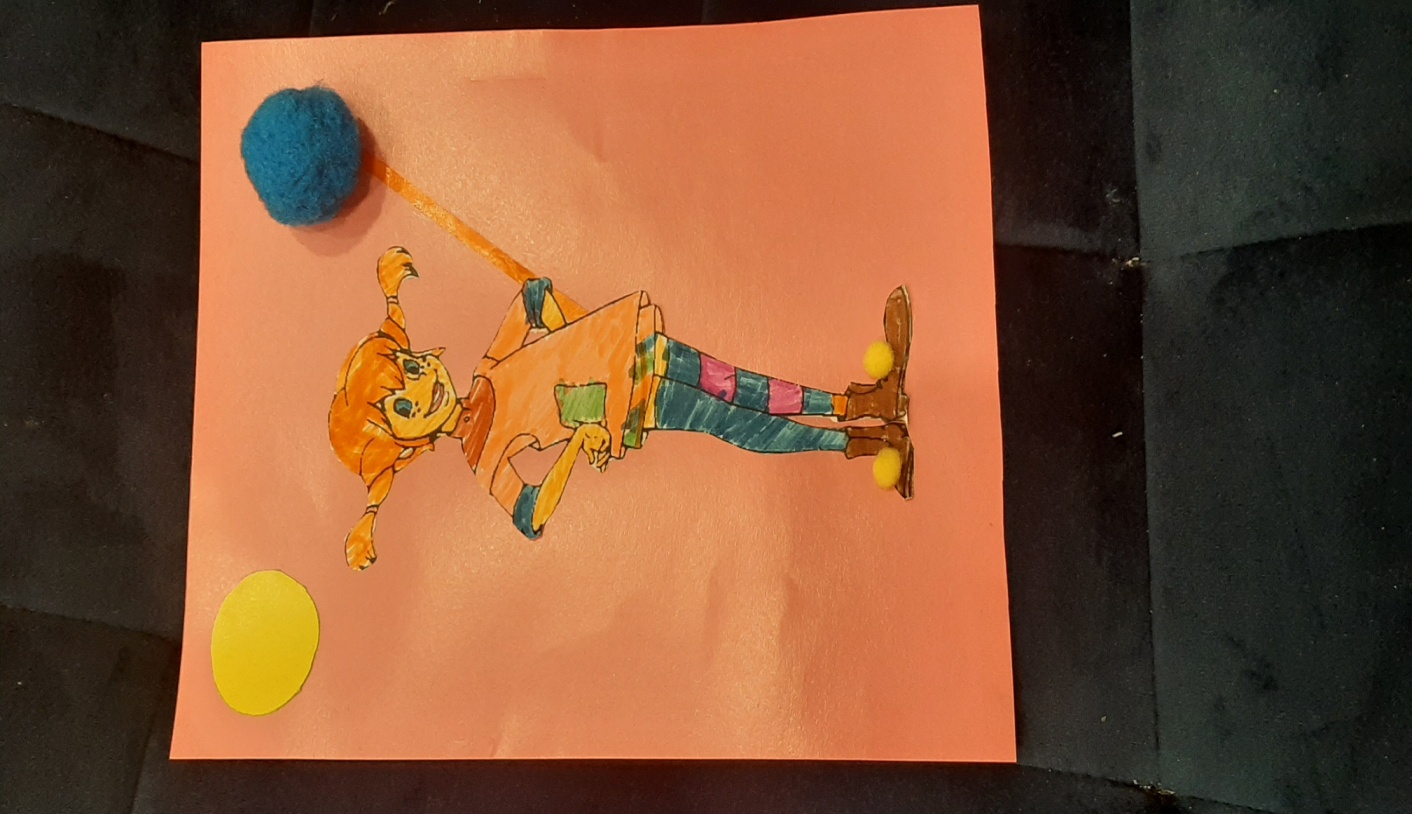 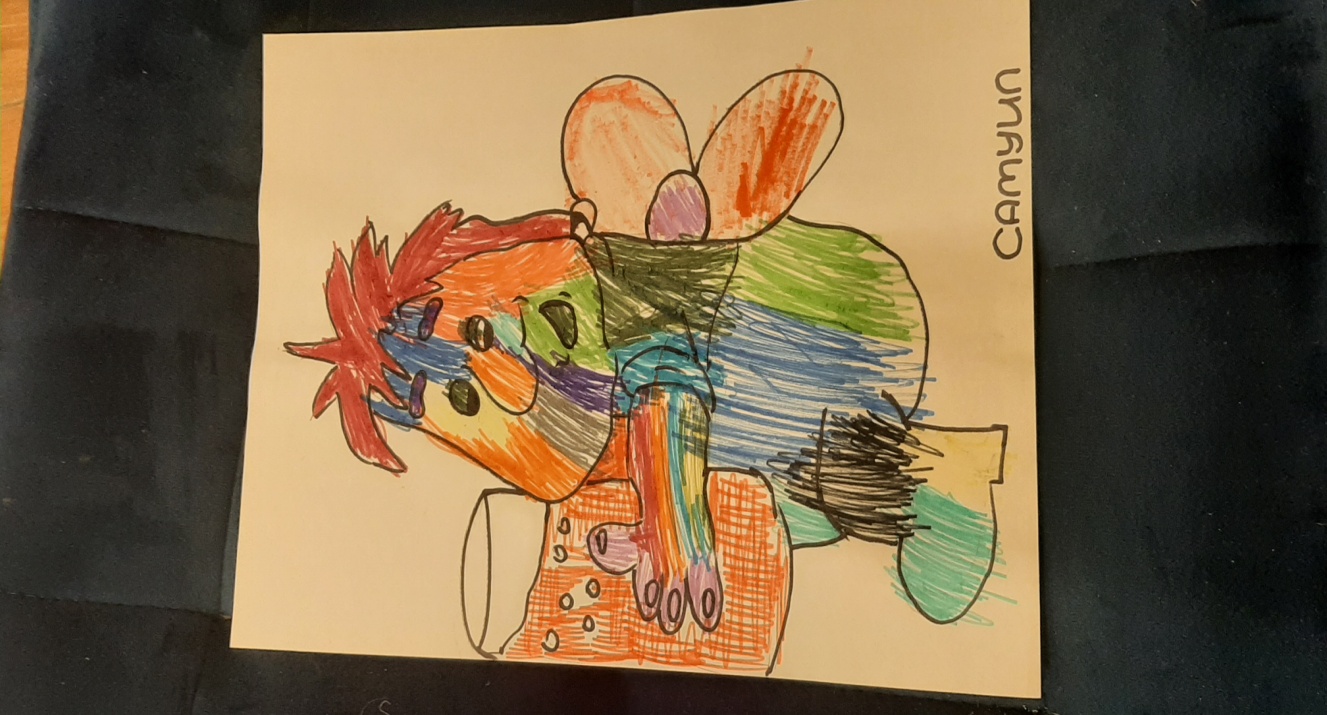 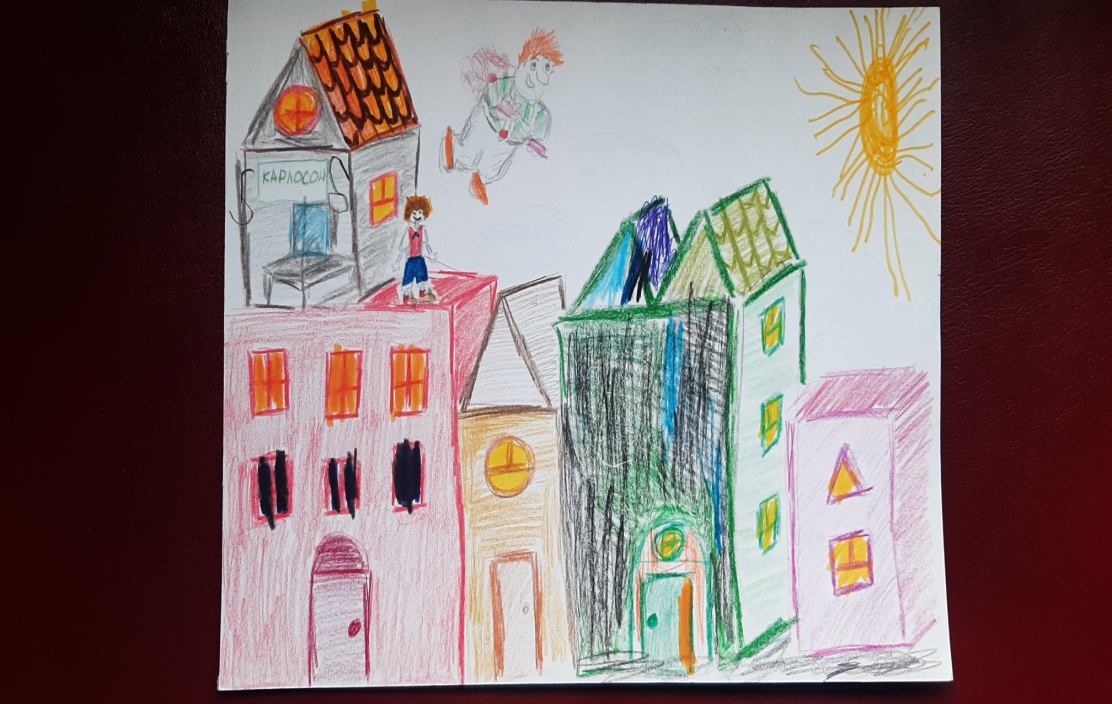 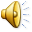 Завершающий этап
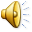 Спасибо за внимание!